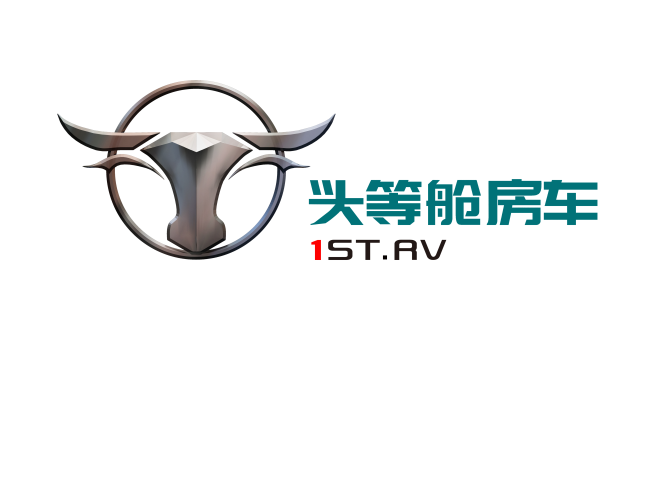 First   /  class  /  car               Be / born / for / leading
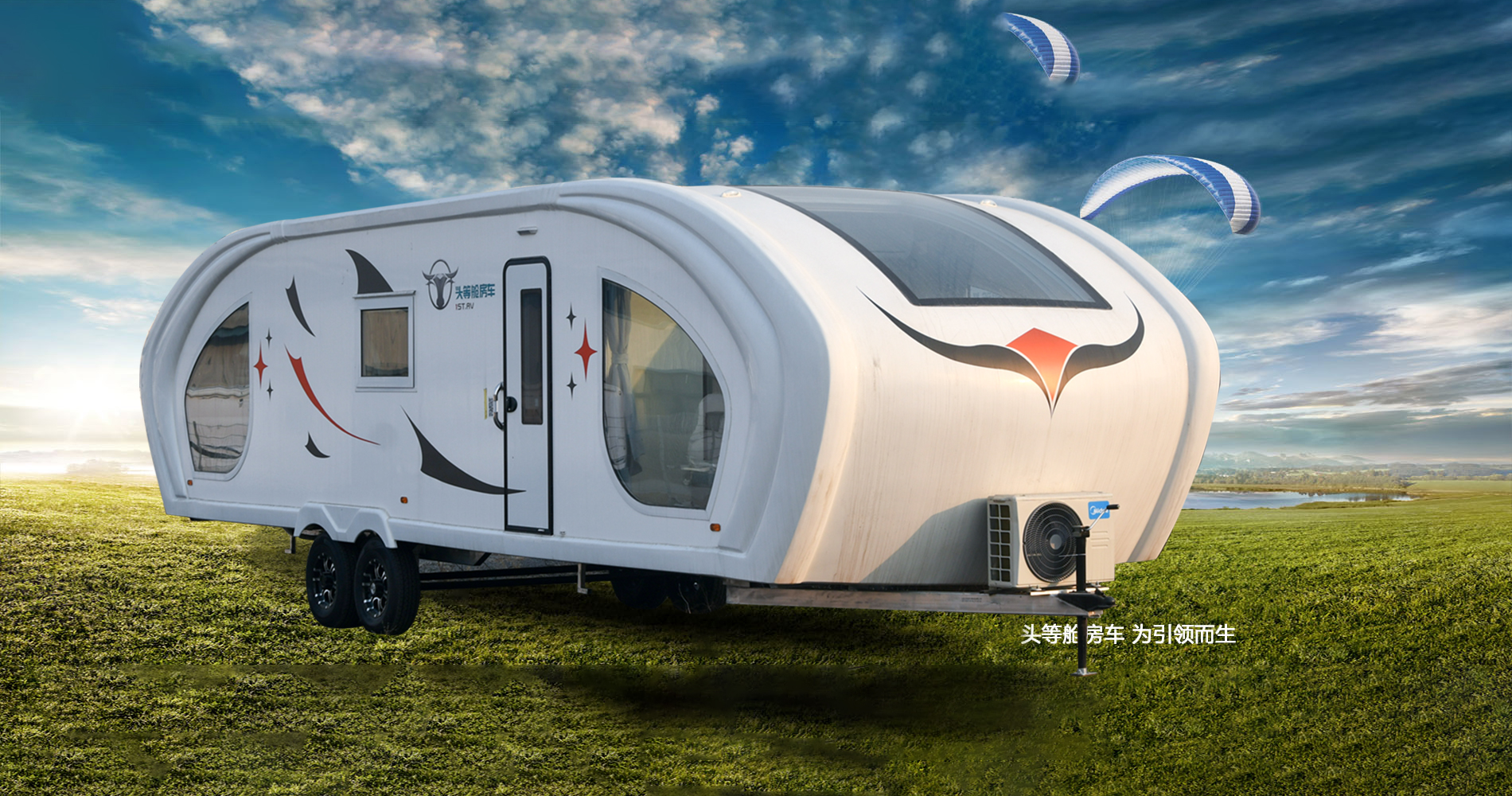 First-class dragging camp RV-11 meters Shangpin Star language Double Big Head
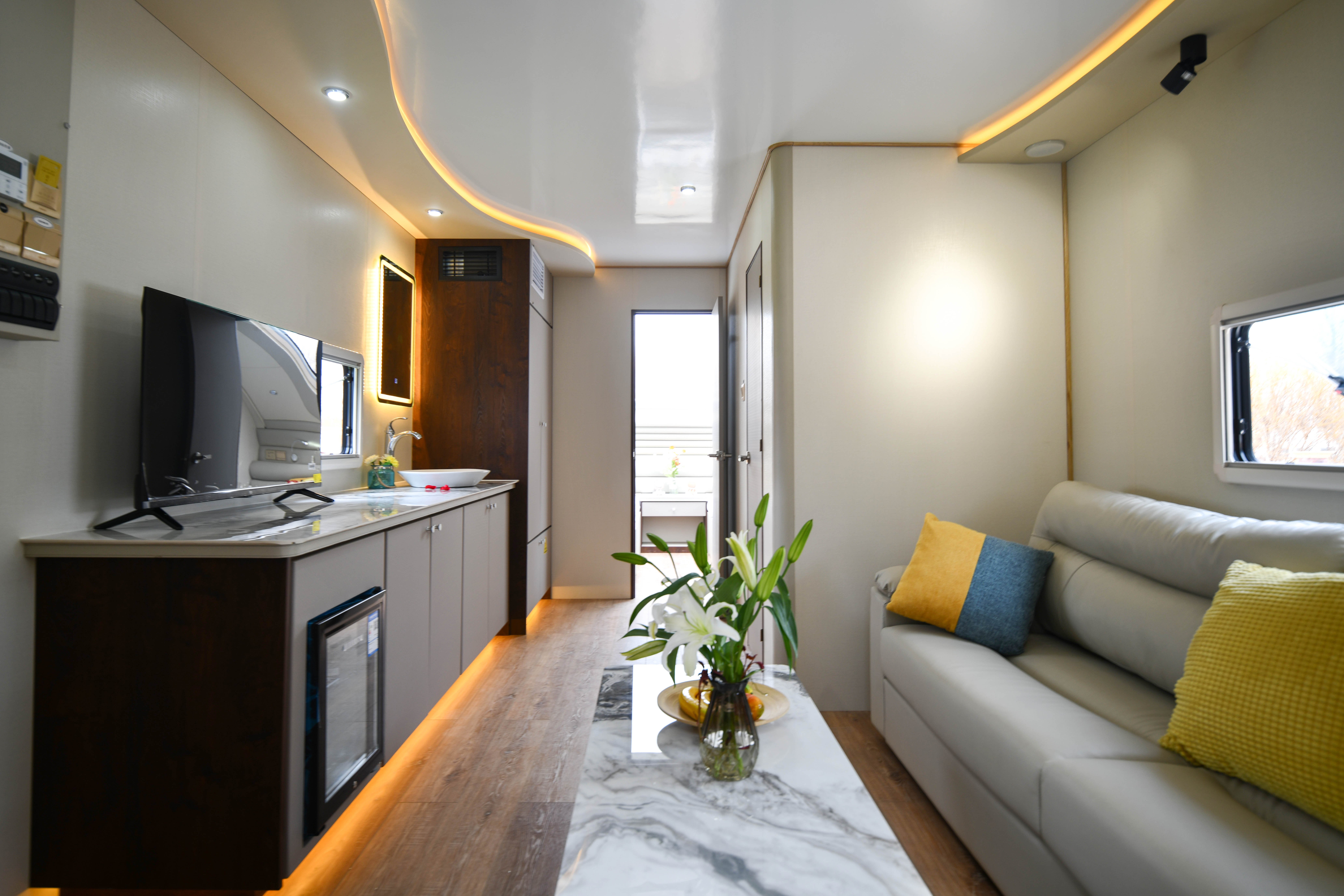 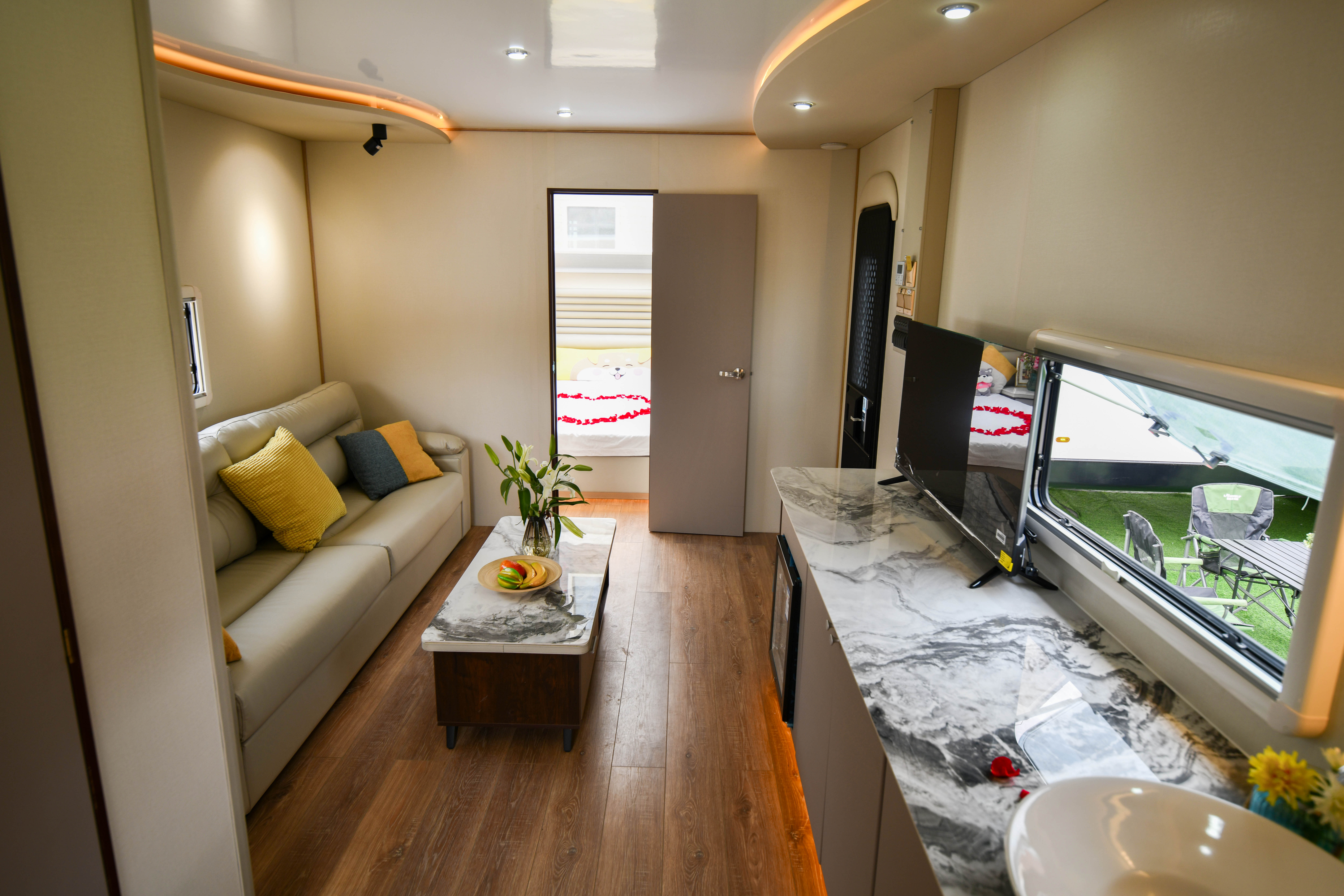 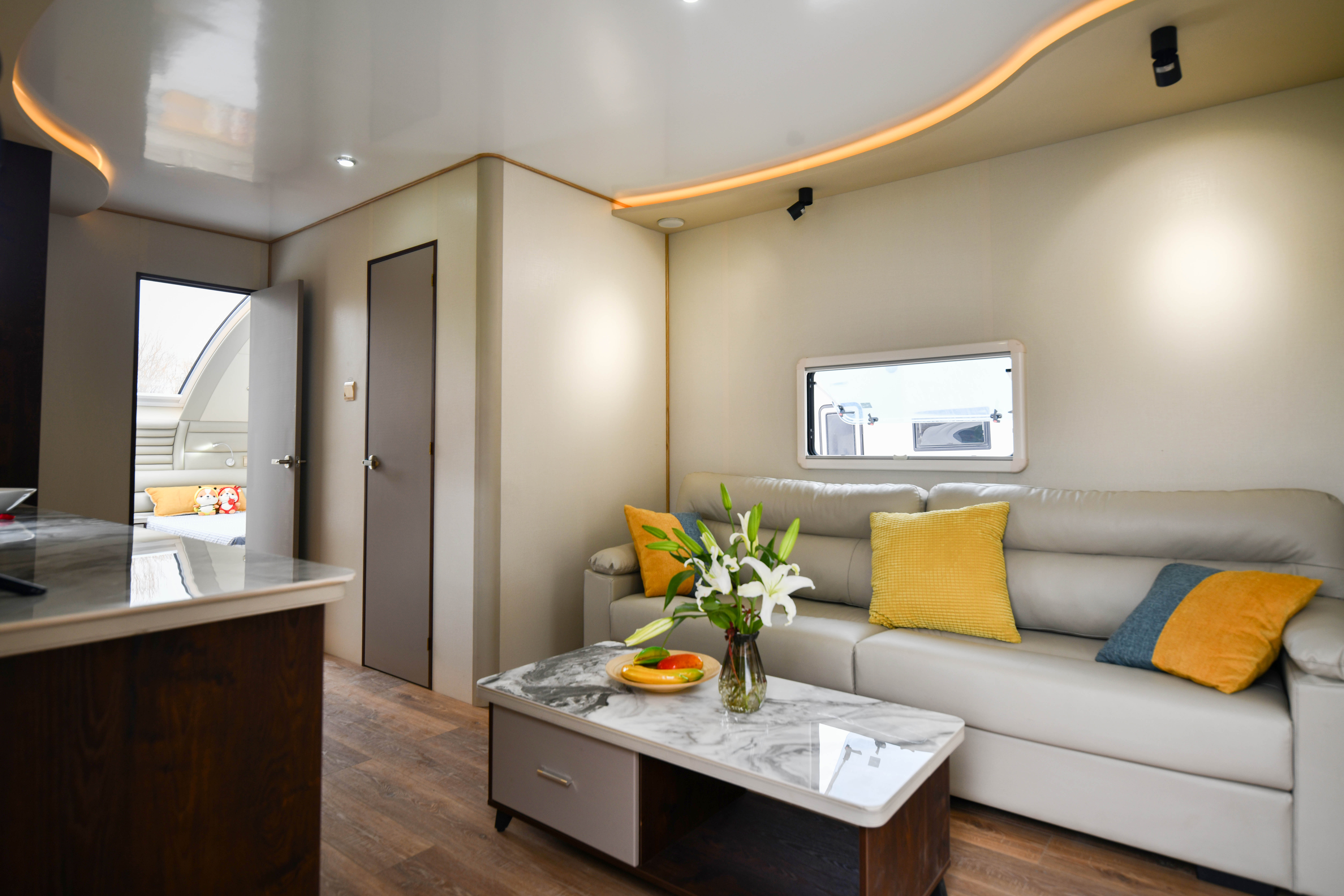 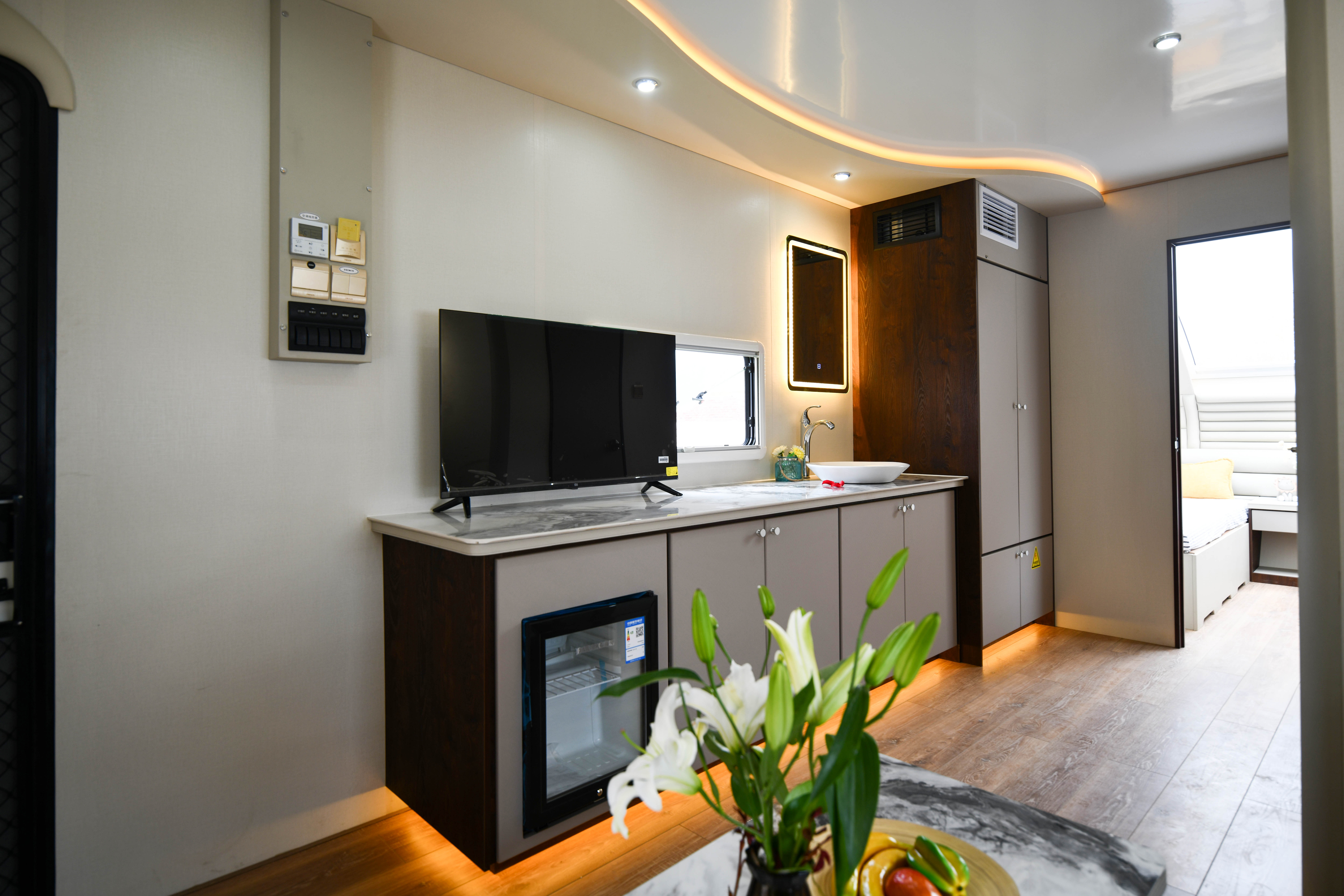 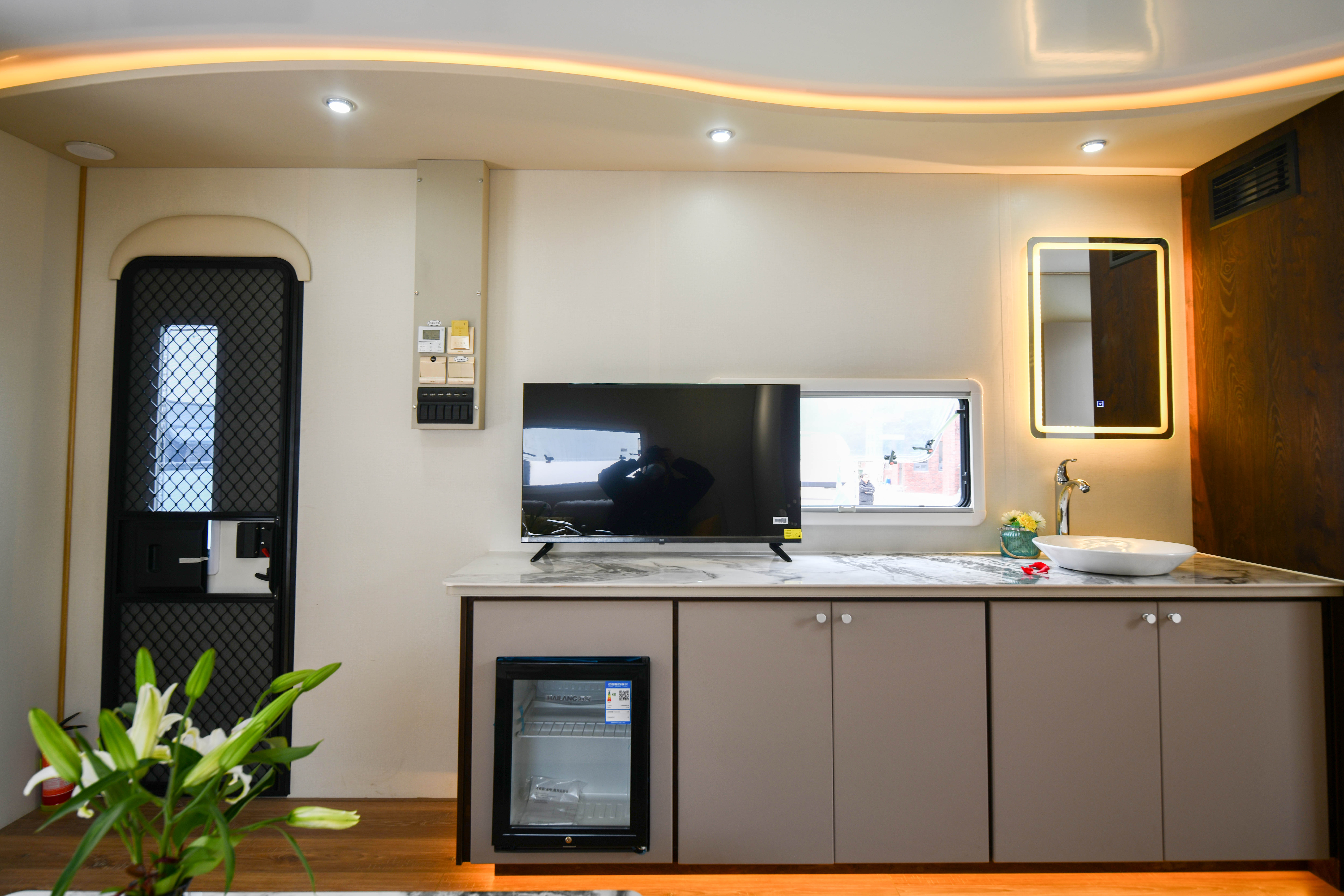 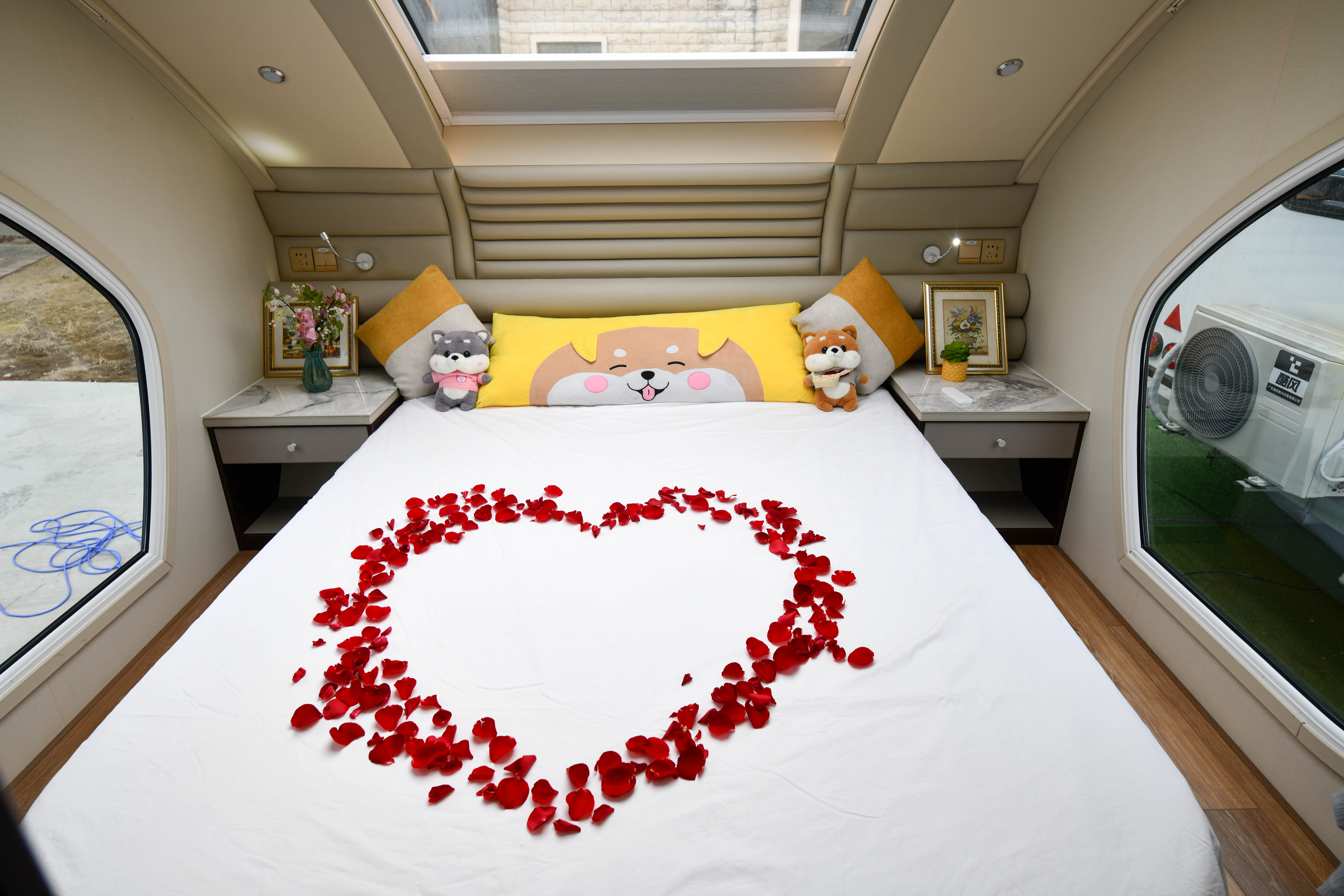 Shan / dong / Shi / tuo / RV / Group / Co., / Ltd.
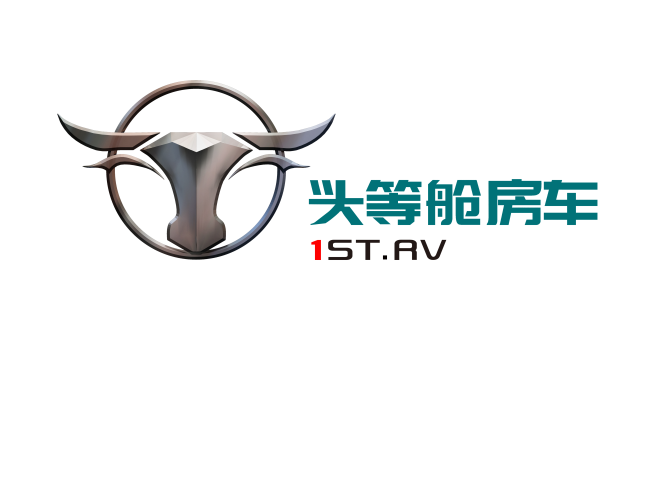 First   /  class  /  car               Be / born / for / leading
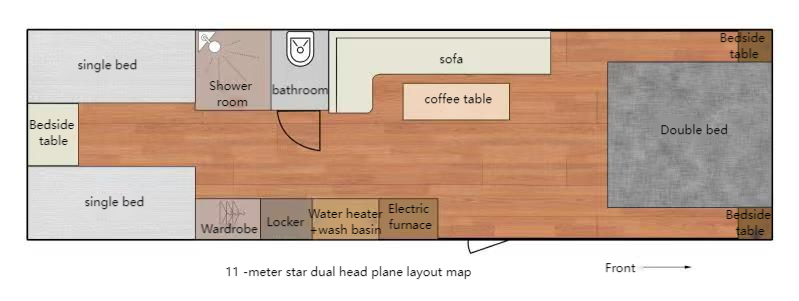 First-class dragging camp RV-11 meters Shangpin Star language Double Big Head
Shan / dong / Shi / tuo / RV / Group / Co., / Ltd.